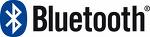 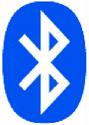 bluetooht
Se denomina Bluetooth al protocolo de comunicaciones diseñado especialmente para dispositivos de bajo consumo, con una cobertura baja y basados en transceptores de bajo coste.
Gracias a este protocolo, los dispositivos que lo implementan pueden comunicarse entre ellos cuando se encuentran dentro de su alcance. Las comunicaciones se realizan por radiofrecuencia de forma que los dispositivos no tienen que estar alineados y pueden incluso estar en habitaciones separadas si la potencia de transmisión lo permite. Estos dispositivos se clasifican como "Clase 1", "Clase 2" o "Clase 3" en referencia a su potencia de trasmisión, siendo totalmente compatibles los dispositivos de una clase con los de las otras.
Bluetooth, (en inglés: diente azul) es una especificación industrial para Redes Inalámbricas de Área Personal (WPANs) que posibilita la transmisión de voz y datos entre diferentes dispositivos mediante un enlace por radiofrecuencia en la banda ISM de los 2,4 GHz. Los principales objetivos que se pretenden conseguir con esta norma son:
Facilitar las comunicaciones entre equipos móviles y fijos. 
Eliminar cables y conectores entre éstos. 
Ofrecer la posibilidad de crear pequeñas redes inalámbricas y facilitar la sincronización de datos entre equipos personales. 
Los dispositivos que con mayor frecuencia utilizan esta tecnología pertenecen a sectores de las telecomunicaciones y la informática personal, como PDA, teléfonos móviles, computadoras portátiles, ordenadores personales, impresoras o cámaras digitales.